Submission and defence of the bachelor thesis
Curriculum Design and Testing Committee 
Faculty of Computer Science and Information Technology (FCSIT)
Riga Technical University
Approved by the Council of FCSIT at its meeting on 9 January 2023 (Minutes No: 12000-1.1/1)
Submission of the bachelor thesis
Printed form
Electronic form
The student uploads the electronic copy of the thesis in PDF format to the register of graduate papers on the RTU ORTUS portal
The student obtains a declaration that the thesis has been developed independently and has not been plagiarized, and that the electronic copy of the thesis is identical to its printed copy
The student prints out the declaration, signs it manually and attaches it to the printed copy of the thesis
The student signs the printed copy of the thesis and submits it to the person  responsible for thesis collection
The supervisor approves the submission of the thesis
This path is recommended but it requires an e-signature
The student uploads the electronic copy of the thesis in PDF format (signed by a secure electronic signature) to the register of graduate papers on the RTU ORTUS portal 
The student confirms that the thesis has been developed independently and has not been plagiarized
The supervisor approves the submission of the thesis
Submission of the bachelor thesis
Riga Technical University
Access to the register of graduate papers
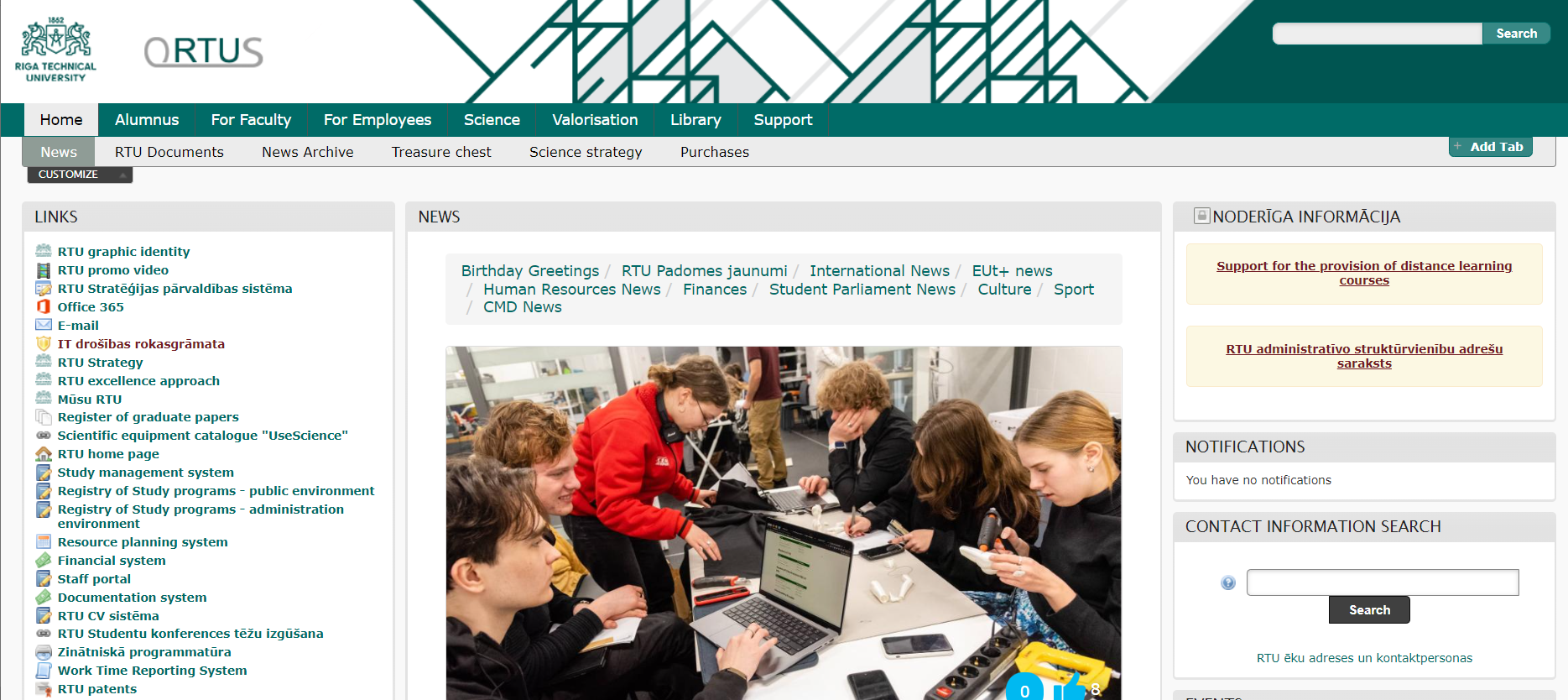 The link to the register of graduate papers
Riga Technical University
Obtaining an e-signature
https://www.eparaksts.lv/lv/

Must apply a few days in advance
Free of charge
https://dokobit.com/lv/

Registration with Smart-id
5 free signatures per month
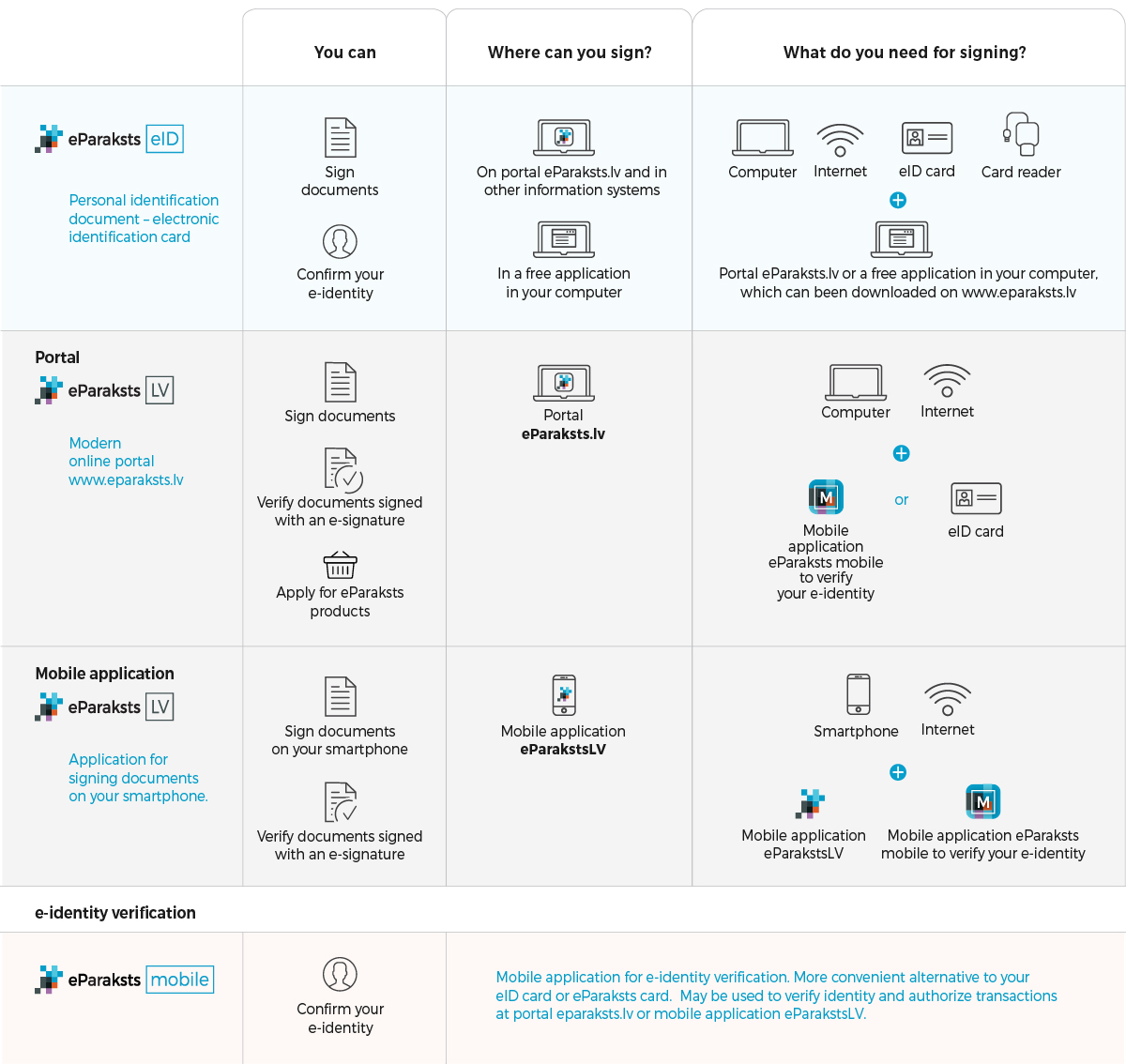 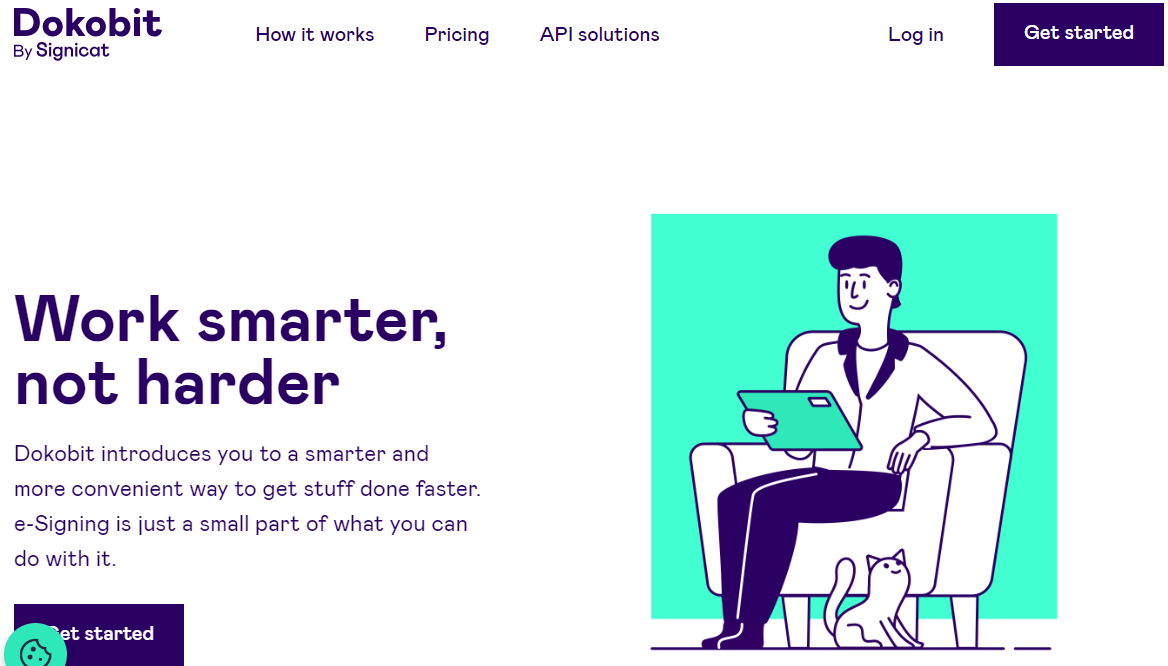 https://www.edoks.lv

Registration with Smart-id
10 free signatures
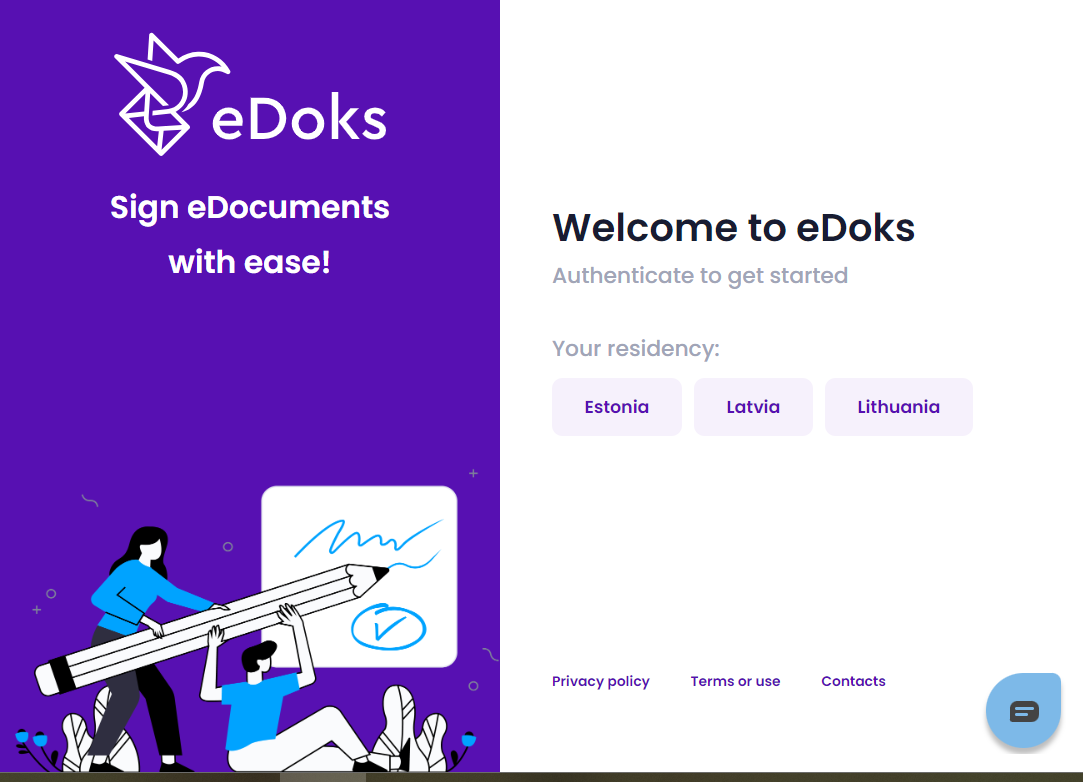 Riga Technical University
Defence of the bachelor thesis
Defence
The defence is public
It takes place in front of the Final Examination Committee, which consists of:
the chair of the committee: the head of the study program or a professor or associate professor appointed thereby
at least two members of the committee: specialists in the respective field of science holding a doctoral or master degree
The defence consists of a presentation of the thesis and a speech prepared by the student
Riga Technical University
Defence: process
Student's presentation and speech – 10 min
The student may disagree with the opinions of the reviewer and/or the supervisor but then he/she must prove his/her opinion with thesis-based arguments
Answers to questions of the committee and others
Reading the reviewer's review
Reading the supervisor’s reference
The student's answers or comments regarding the information provided in the review and supervisor’s reference
Riga Technical University
Defence: outcomes
A passing grade has been received in the defence
The bachelor thesis has not been submitted for the defence within the term set by the faculty
A failing grade has been received in the defence
The bachelor thesis has been developed and submitted within the term set by the faculty, the supervisor’s approval with regard to the readiness of the thesis has been received and the thesis has been submitted for review, but the student has not participated in the defence
The student is exmatriculated for academic failure or the head of the study program may decide that a new bachelor thesis should be developed or the student may continue working on the selected topic
If a new bachelor thesis is developed, the student must pay a fee set by the RTU Senate for the re-development of the bachelor thesis
If the work on the existing topic is continued, the student must pay a fee set by the RTU Senate for completing the bachelor thesis
The student may be granted an academic leave until the next committee meeting
The student must pay a fee set by the RTU Senate for the untimely of repeated taking of the final exam within the study program
The student is exmatriculated due to the completion of studies
During graduation, the student receives a diploma
Riga Technical University
Defence: answers to questions
Listen very carefully
Ask to repeat a question if necessary 
Answer concisely and clearly
Remember that it is better to openly say that you do not know the answer than to “compose" an answer
Riga Technical University
Defence: behaviour
Riga Technical University
The student reads from a piece of paper or slides rather than speaks
The student skips slides, saying almost nothing about them
Presentation slides are cluttered with text that cannot be read
Main mistakes made at the defence
The student uses visual content (tables, pictures, diagrams, etc.) that cannot be seen
The student speaks too fast and "runs" through slides
The presentation contains only text with no visual content
Riga Technical University
Defence: submitting an appeal
The student is eligible to submit an appeal regarding the conduct of the defence
The student submits an appeal to the dean of the faculty
The appeal must be submitted not later than by the end of the next business day after the defence
The dean shall establish a committee to consider the appeal, excluding the members of the final examination committee whose activity is appealed
The Appeals Committee makes a decision and communicates it to the student in writing
The committee's decision must be made not later than in 5 business days after receiving the appeal
Riga Technical University
Evaluation of the bachelor thesis
The bachelor thesis is evaluated by
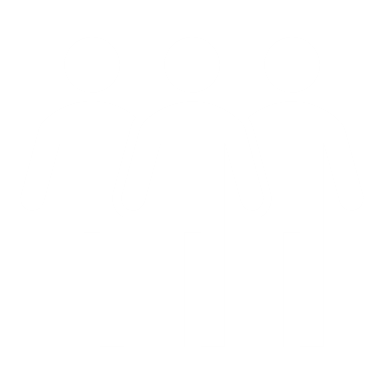 Committee
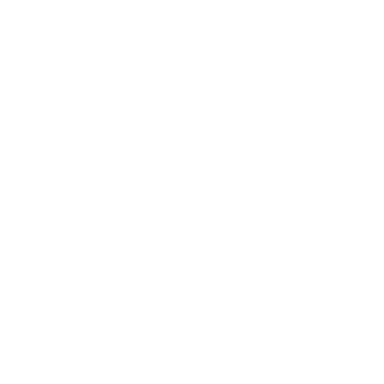 Reviewer
Supervisor
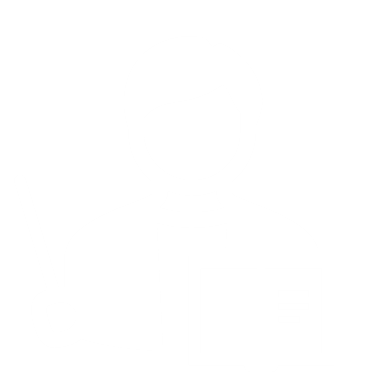 With yes/no/partly:
whether the content of the thesis corresponds to the thesis title
whether the volume of the thesis in pages meets the requirements of the bachelor thesis
whether the topicality of the thesis is justified
whether the goal and tasks of the thesis are defined
whether the goal of the thesis has been achieved and the tasks have been completed
whether the thesis structure corresponds to the tasks
whether the conclusions of the thesis are drawn from the work completed
how many terminology, grammatical and stylistic mistakes there are
whether information sources included in the list of references are referenced in the thesis
whether the number of information sources is adequate for the content of the thesis, and their quality is satisfactory
whether the results achieved by the student can be identified in the thesis
The committee takes into account:
reviewer’s evaluation
reference of the supervisor 
the quality of the student’s presentation and speech
the quality of the answers to the questions related both to the developed bachelor thesis and to the most important fundamental theoretical and special science study courses of the field
the overall quality of the bachelor thesis in terms of content, presentation, used sources of information and language of description
With yes/no/partly:
whether the planned tasks have been completed
whether the content of the thesis is relevant to the topic
whether the thesis is a completed research work
whether the technical quality of the thesis meets the requirements of the field
whether the formatting of the thesis complies with the faculty’s guidelines
In a more details:
evaluation of the systematic development of the bachelor thesis and cooperation with the supervisor
the student's ability to use the results of current research and to do research independently
theoretical and practical significance of the bachelor thesis
Content and quality of the presentation
Content of the student's speech
When evaluating the quality of student’s presentation and speech, the following is taken into account:
Clear evidence that the tasks defined in the thesis have been completed and the set goal has been achieved
Clearly presented results obtained by the student
Compliance with the defence time limit
Riga Technical University
The structure of the bachelor thesis presentation
Activity
Contents of Presentation
Introduce yourself, the title of the bachelor thesis and the supervisor to the committee and others
Title slide: 1 slide, mandatory
Contents slide: 1 slide, preferable
Inform about the content of the presentation
Emphasize what has been done in the analytical and solution parts of the thesis, and demonstrate the results of the solution verification
Emphasize the topicality of the bachelor thesis and the essence of the researched problem
Topicality slide: 1-2 slides, mandatory
Slide of the goal and tasks: 1-2 slides, mandatory
Define the goal and tasks of the bachelor thesis
Speak about the work done and the results achieved
The number and titles of the slides depend on the content of the thesis
Outline the conclusions
Conclusions slide: 1-2 slides, mandatory
Future work slide: 1 slide, preferable
Indicate possible directions for the continuation of the thesis
Final slide: 1 slaids, mandatory
Thank the committee and listeners for their attention and invite questions
Riga Technical University
Title slide and contents slide
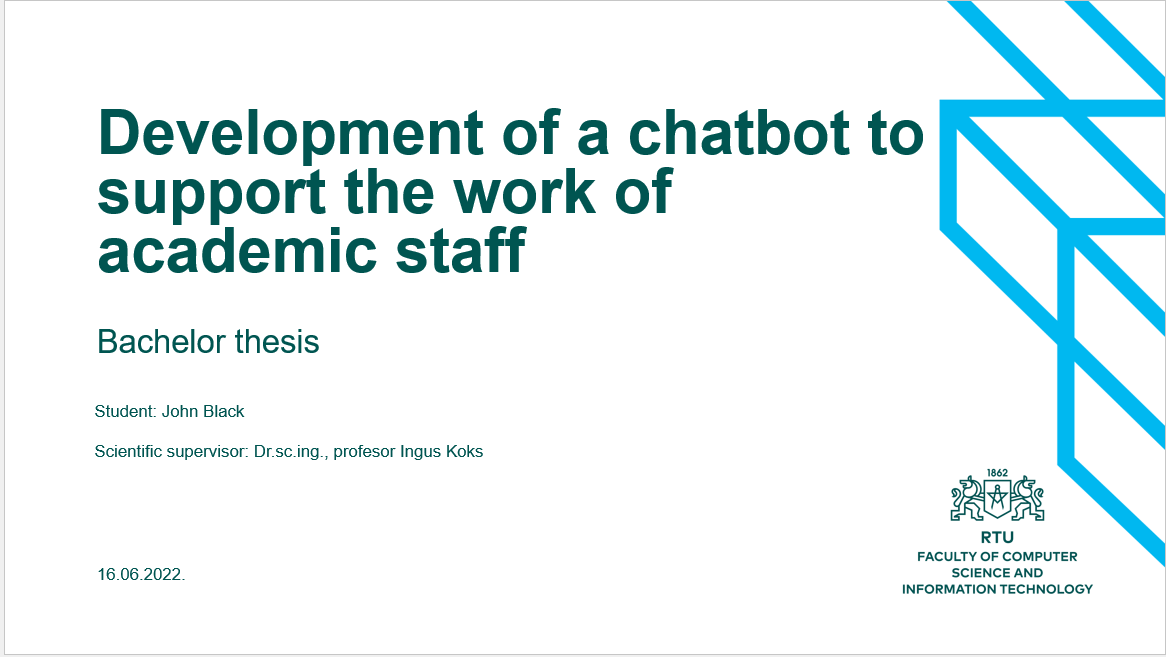 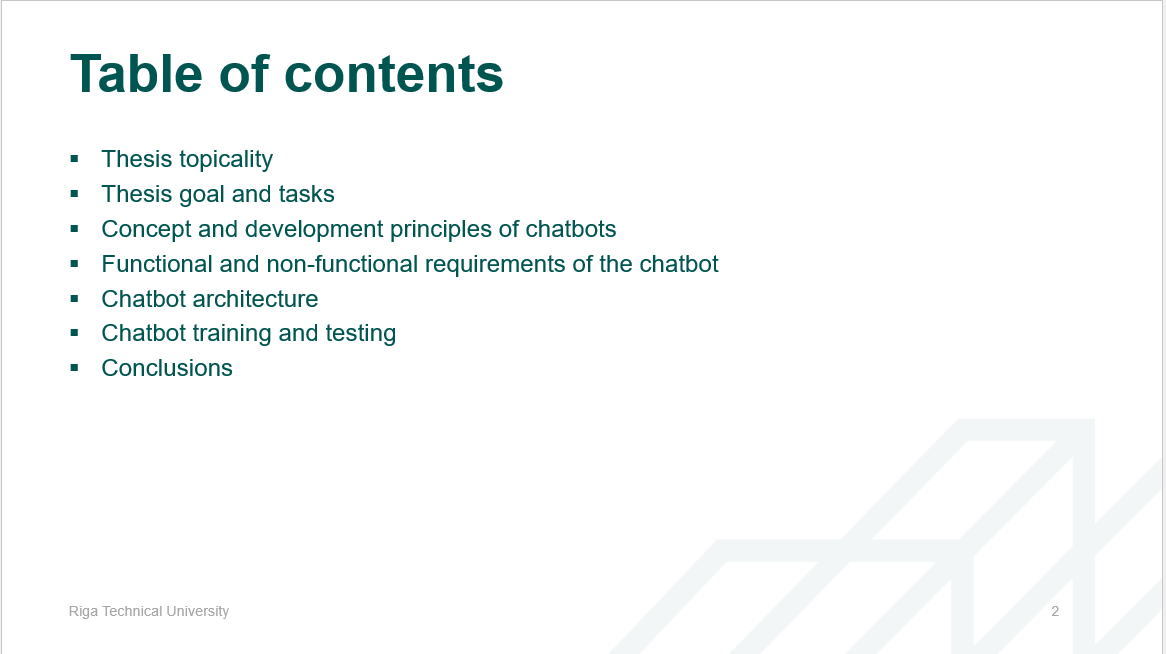 Riga Technical University
Slides of thesis topicality, goal and tasks
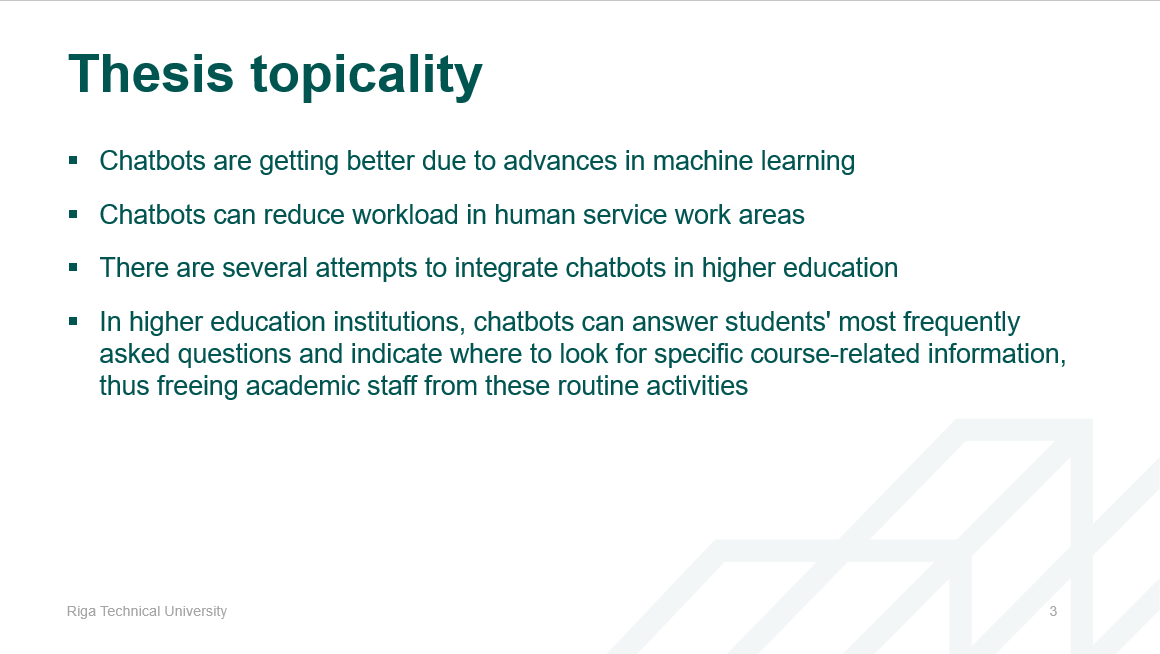 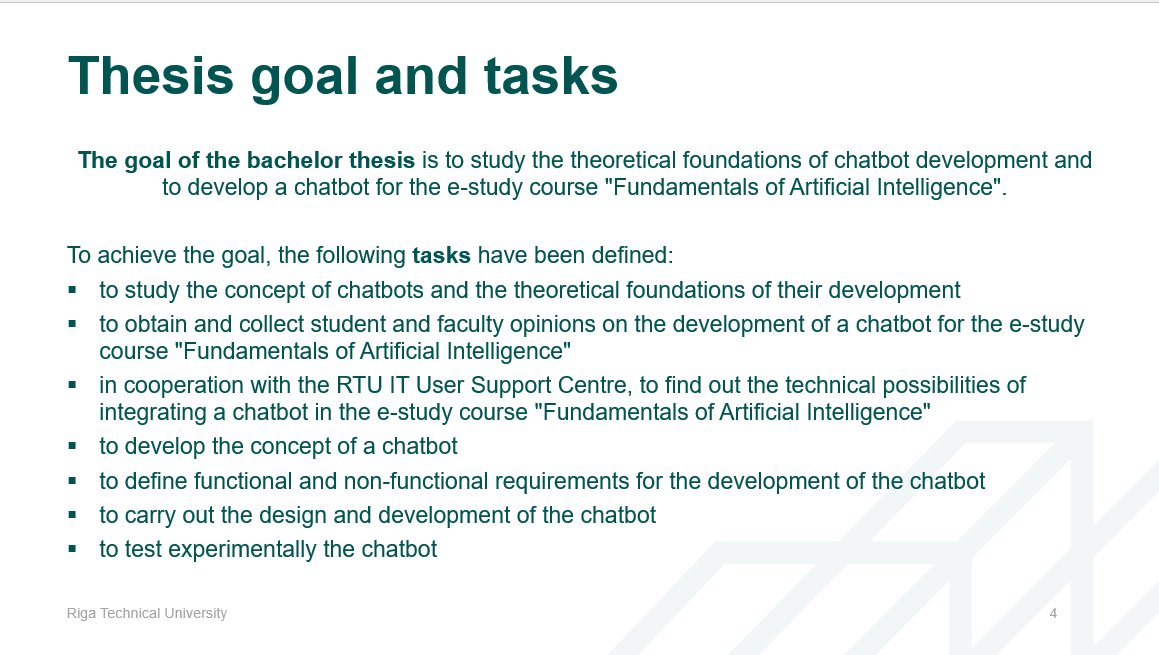 Riga Technical University
Slides of work done and results
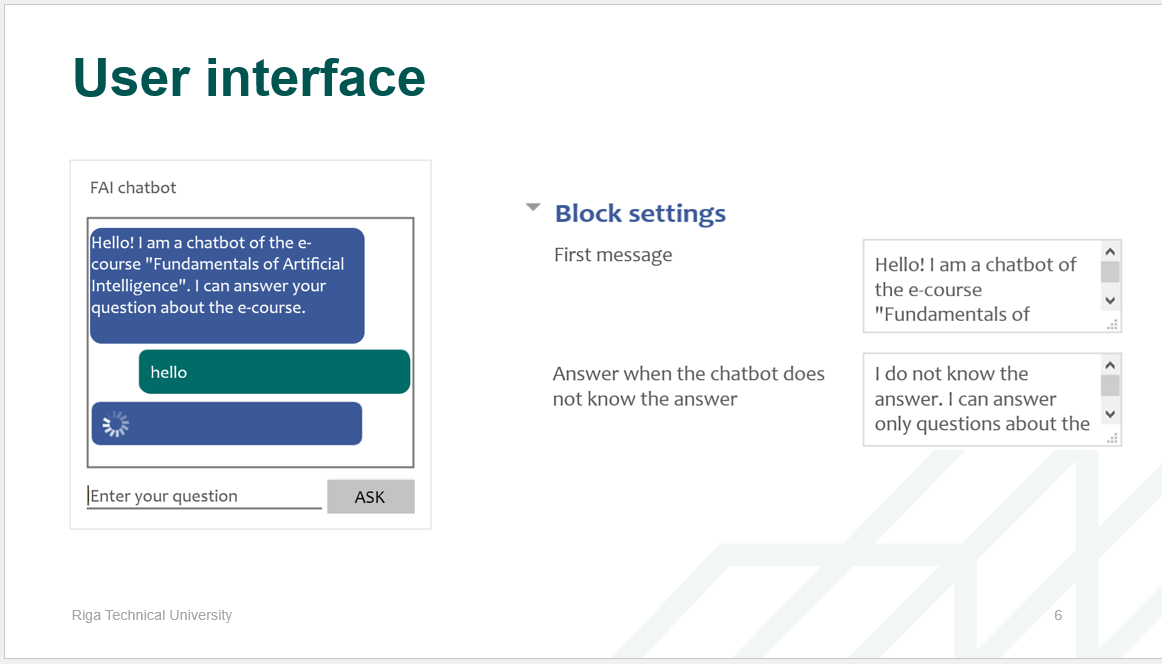 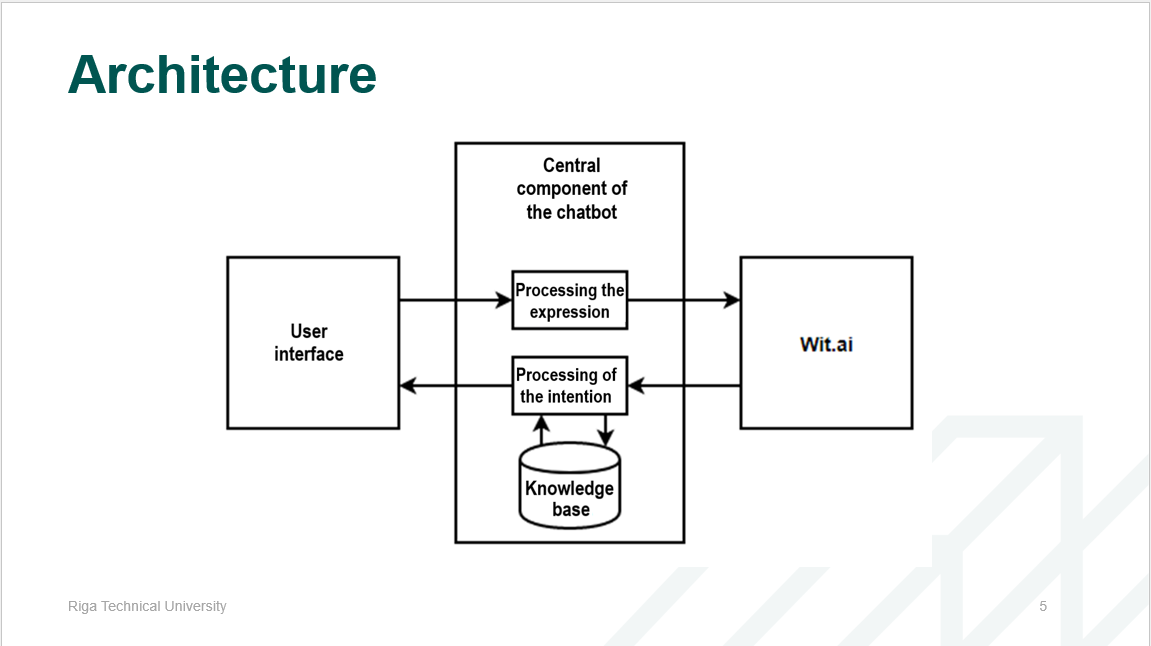 Riga Technical University
Conclusions slide
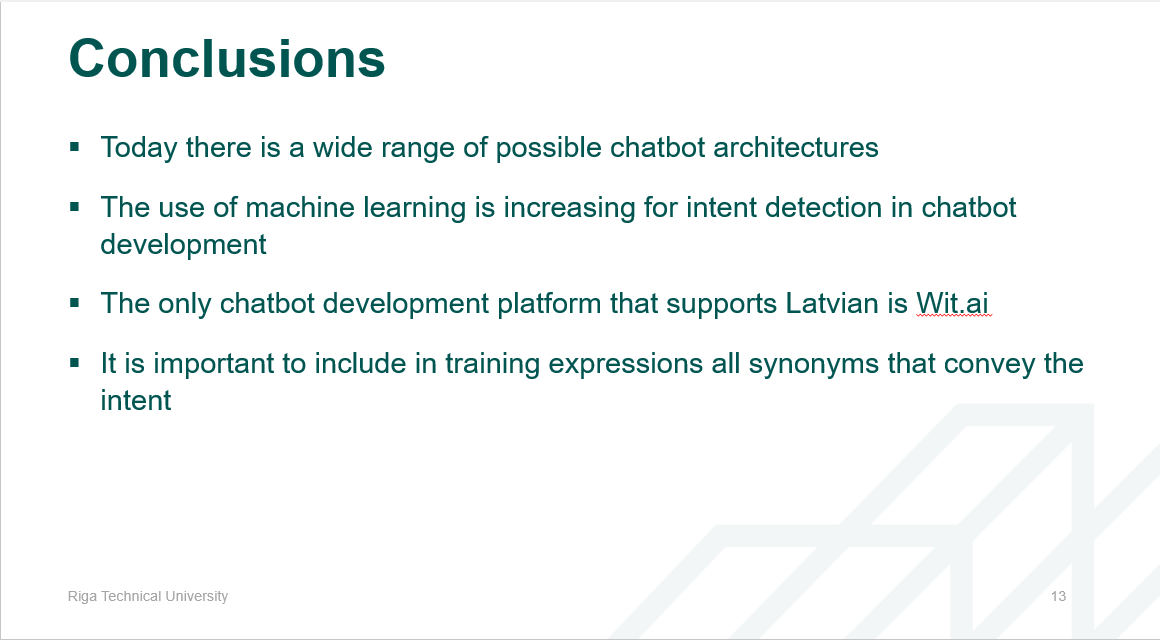 Riga Technical University
Future work and final slides
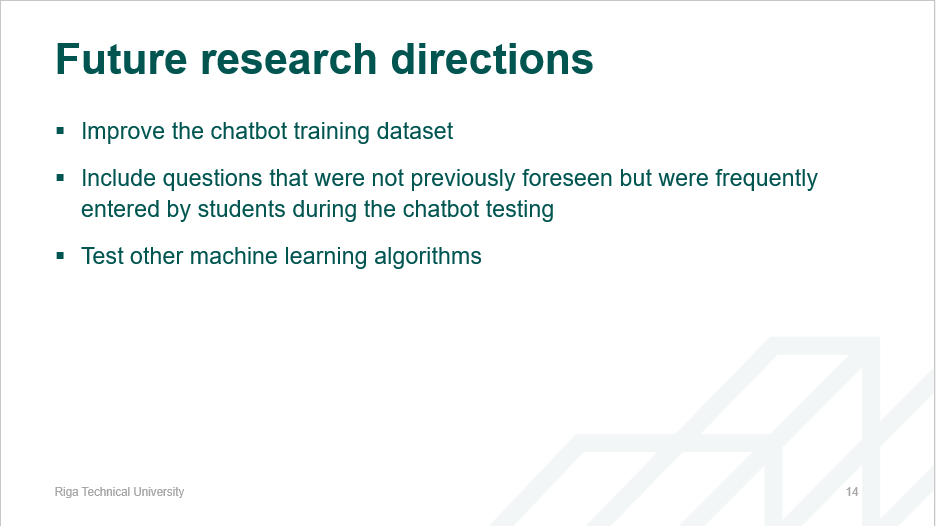 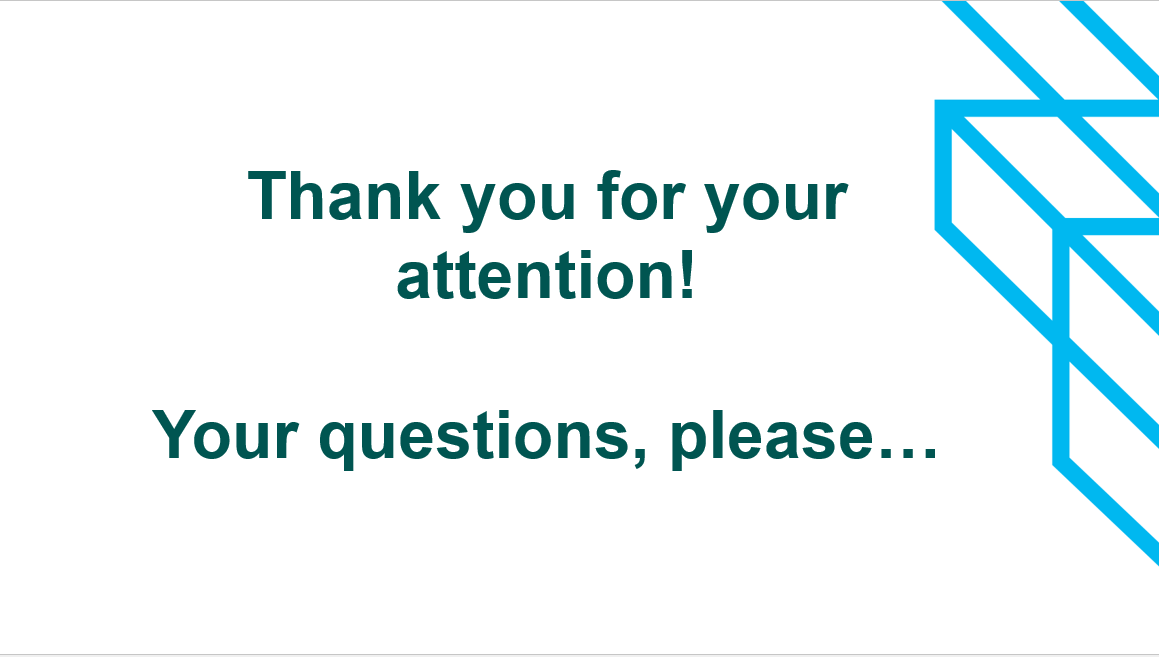 Riga Technical University
Tips for preparing the presentation
Access to the graphic identity of the faculty
A link to faculty logos and MS Power Point presentation templates
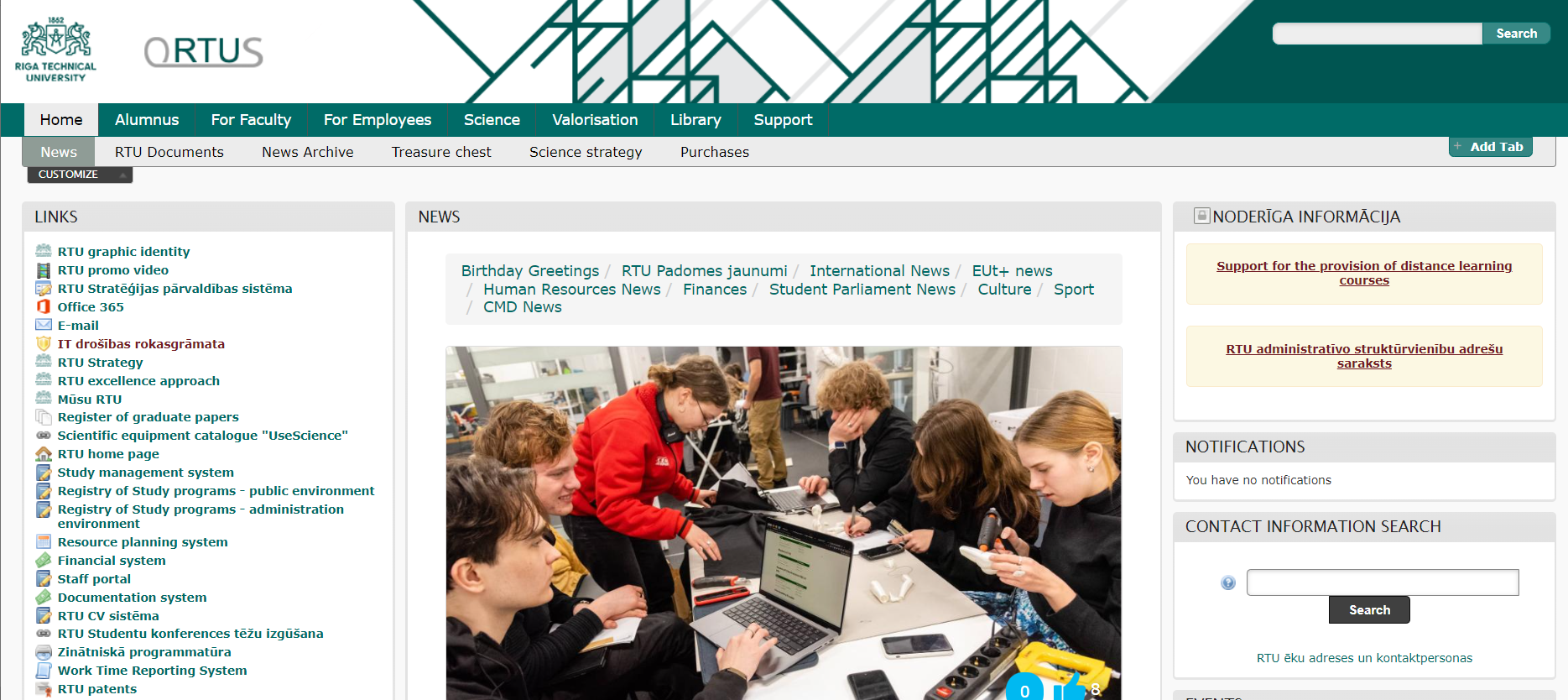 Riga Technical University
Presentation and speech preparation
Prepare an initial version of the presentation
Show the presentation to the supervisor to get feedback
Improve the presentation according to the supervisor's comments
Write speech
Practice presenting in front of a mirror or an audience, taking your time
Arrange with the supervisor to rehearse the speech and presentation a few days before the defence
Riga Technical University
Riga Technical University
Riga Technical University
Riga Technical University
Riga Technical University
Riga Technical University
Tips for preparing the defence speech
Riga Technical University
Riga Technical University
Have a successful defence of your bachelor thesis!
Curriculum Design and Testing Committee 
Faculty of Computer Science and Information Technology
Riga Technical University